Інфраструктура індустрії гостинності
Спеціальність 241 Готельно-ресторанна справа галузі знань 24 Сфера обслуговування
Компетенції:
Здатність зберігати та примножувати моральні, культурні, наукові цінності і досягнення суспільства на основі розуміння історії та закономірностей розвитку предметної області, її місця у загальній системі знань про природу і суспільство та у розвитку суспільства, техніки і технологій, вести здоровий спосіб життя. 
Здатність організовувати сервісно-виробничий процес з урахуванням вимог і потреб споживачів та забезпечувати його ефективність. 
Здатність формувати та реалізовувати ефективні зовнішні та внутрішні комунікації на підприємствах сфери гостинності, навички взаємодії.
Приміщення готелю можна розділити на кілька груп по їх функцій:
Вестибюль. Ці приміщення - одна з найвідповідальніших частин готелю. Тут адміністратори зустрічають і проводжають клієнтів, оформляють вселення, виписують звітні документи від готелю в Санкт-Петербурзі і виконують іншу важливу роботу;

Житлова частина. Вона складається з номерів гостей і приміщень, призначених для повноцінного функціонування, підтримки чистоти в кімнатах постояльців;

Заклади громадського харчування. Готель може мати компактний бар або володіти ще й кафе та повноцінним рестораном;
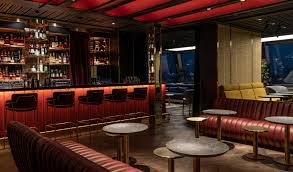 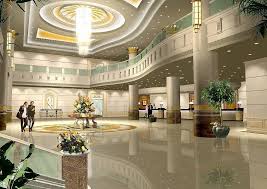 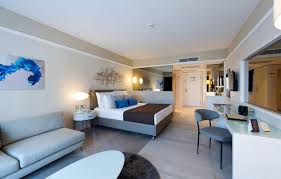 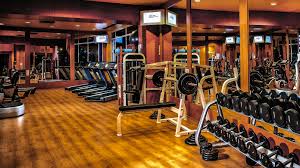 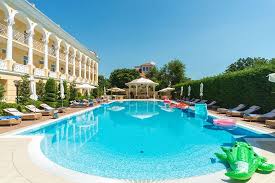 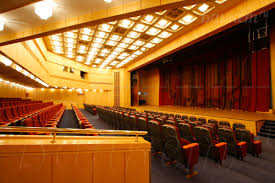 Приміщення торгово-побутового обслуговування. У них постояльцям готелю надають різні послуги. У цю групу входять перукарня, хімчистка, ательє, SPA-салон, масажний кабінет і т. П .;

Спортивні споруди. У готелях високого класу часто можна побачити басейн, спортзал, приміщення з тренажерами, боулінг, більярд та ін .;

Зони загального користування для відпочинку, розваг або ведення бізнесу. У цю групу входять різні приміщення, серед яких банкетні і кіноконцертні зали, а також кімнати для організації ділових заходів, конференцій, виставок і зустрічей;

Службові, побутові, а також технічні приміщення. Вони забезпечують нормальну роботу готельного персоналу. Основна мета технічних кімнат - розміщення служб, контролюючих правильність роботи систем кондиціонування та іншої техніки, що забезпечує повноцінне функціонування закладу.
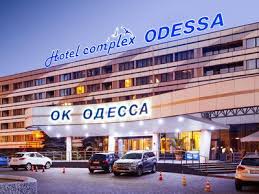 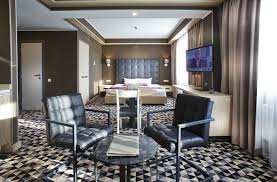 Список рекомендованих джерел
Акаровська Т. П., Бондар Н. М. Економіка підприємства. — К.: МАУП, 2003.
Нечаюк Л. І., Телеш Н. О. Готельно-ресторанний бізнес-менеджмент: Навч. посіб. — К.: Центр навч. л-ри, 2003.
Роглєв Х. Й. Основи готельного менеджменту: Навч. посіб. — К.: Кондор, 2005.